특기
010-6426-6745
생년월일
키/몸무게
김하준
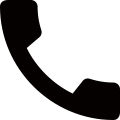 스케이트, 스키, 수영, 배구, 족구, 맨몸운동, 플룻, 유포늄, 피아노, 드럼, 베이스, 랩, 정색하는 연기
Hajun Kim
2006년 10월 31일
176cm / 54kg
hgim9039@gmail.com
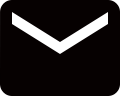 desxaro_
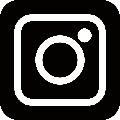 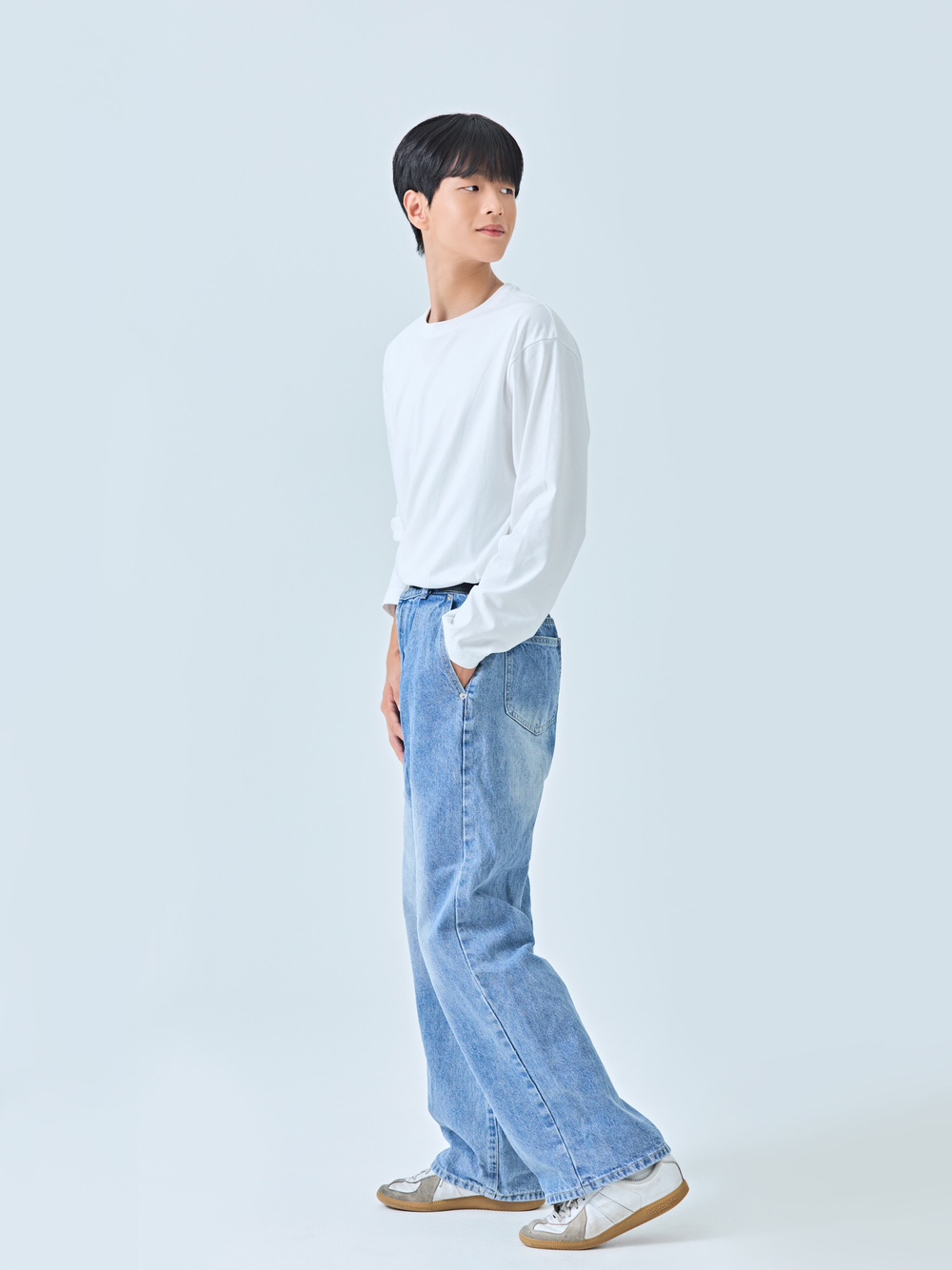 연락처
경력
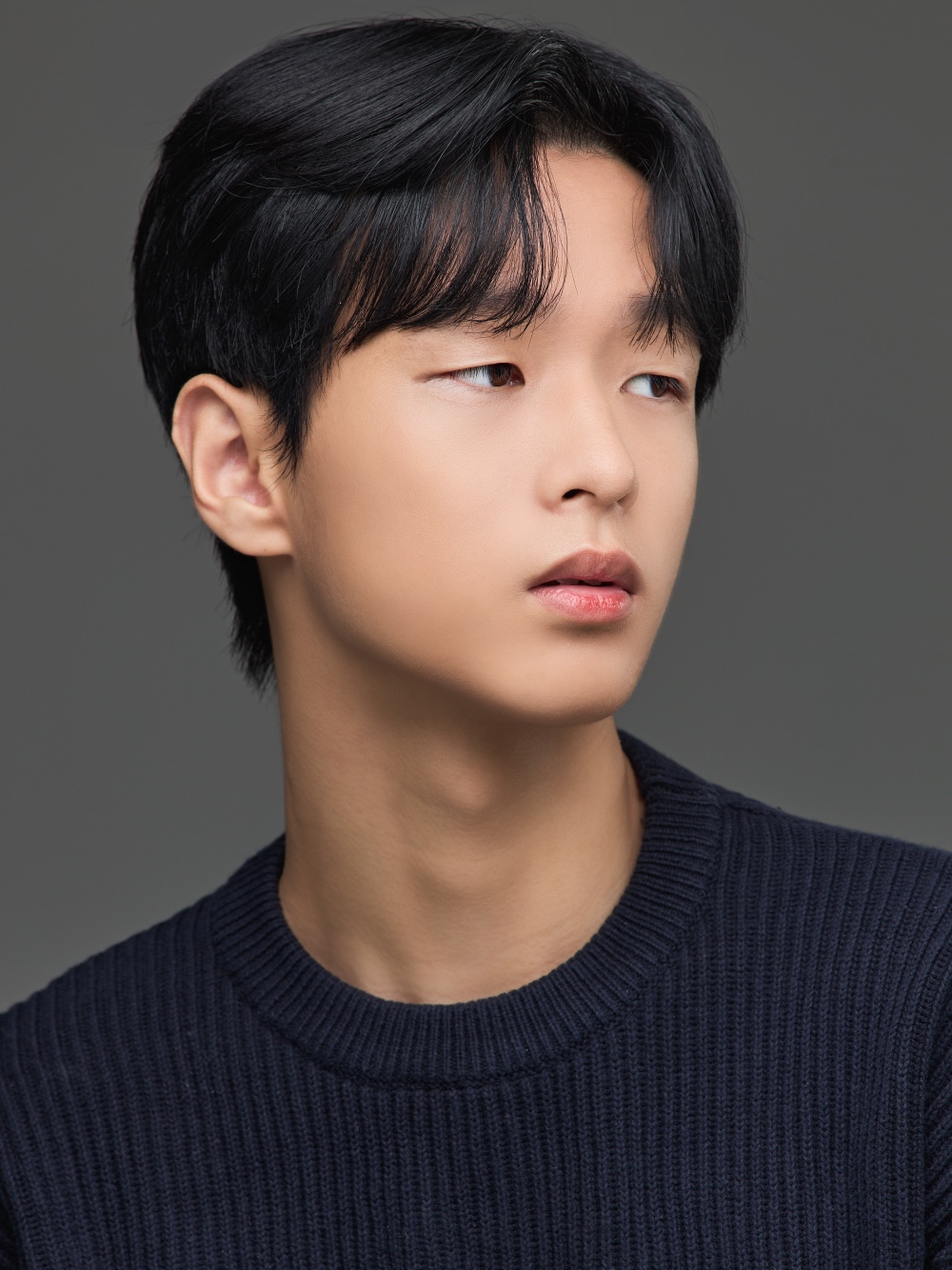 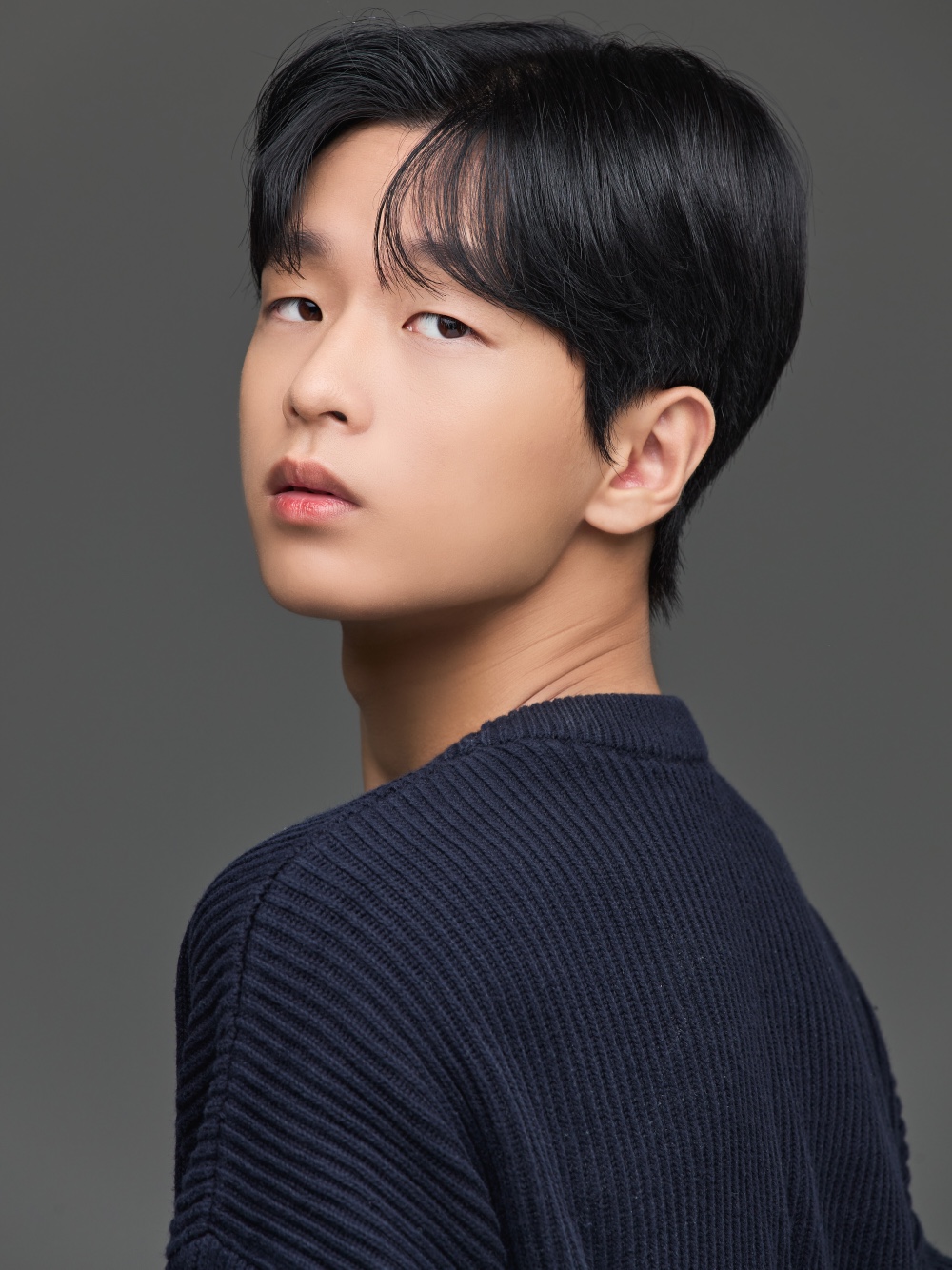 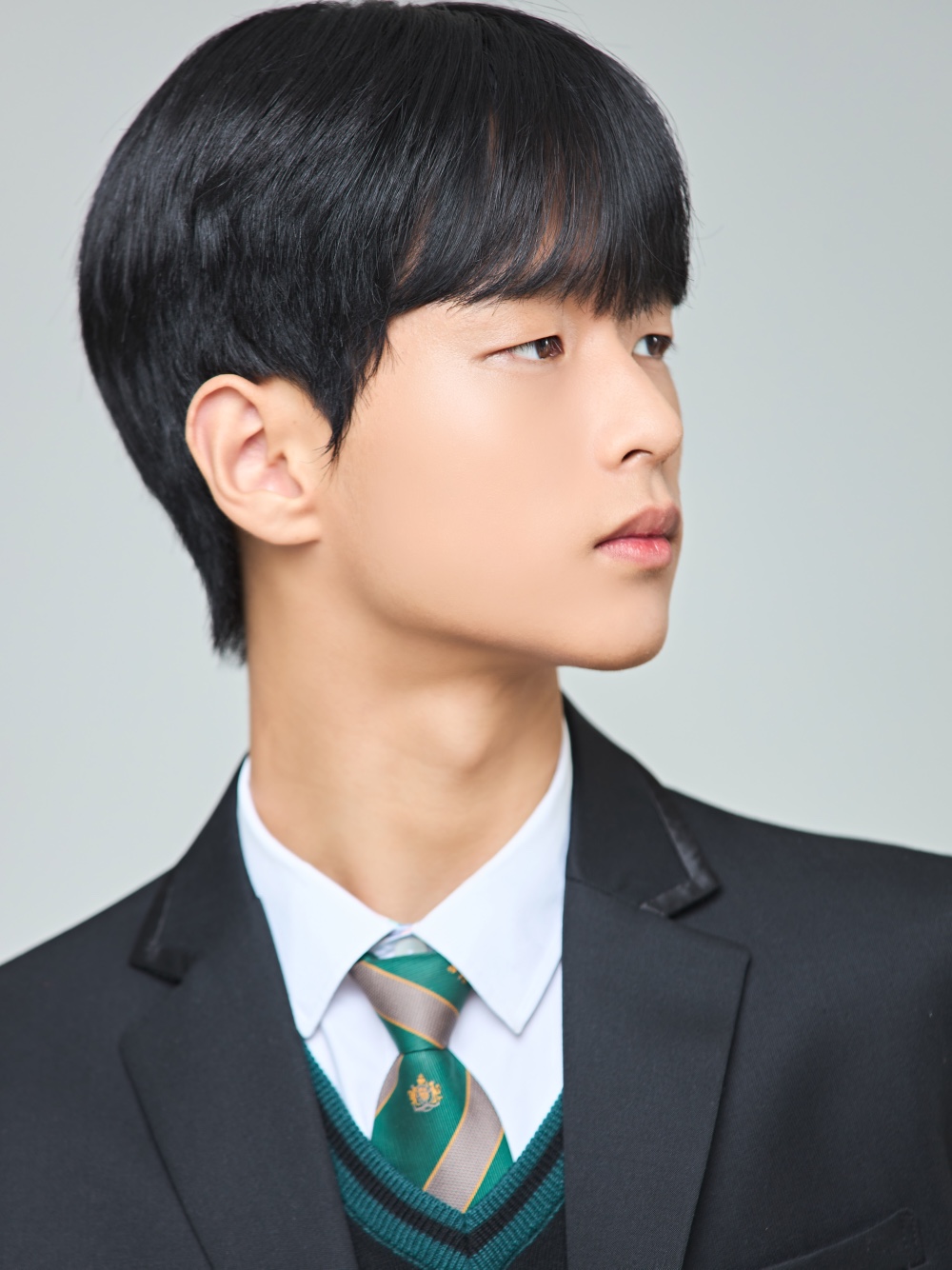 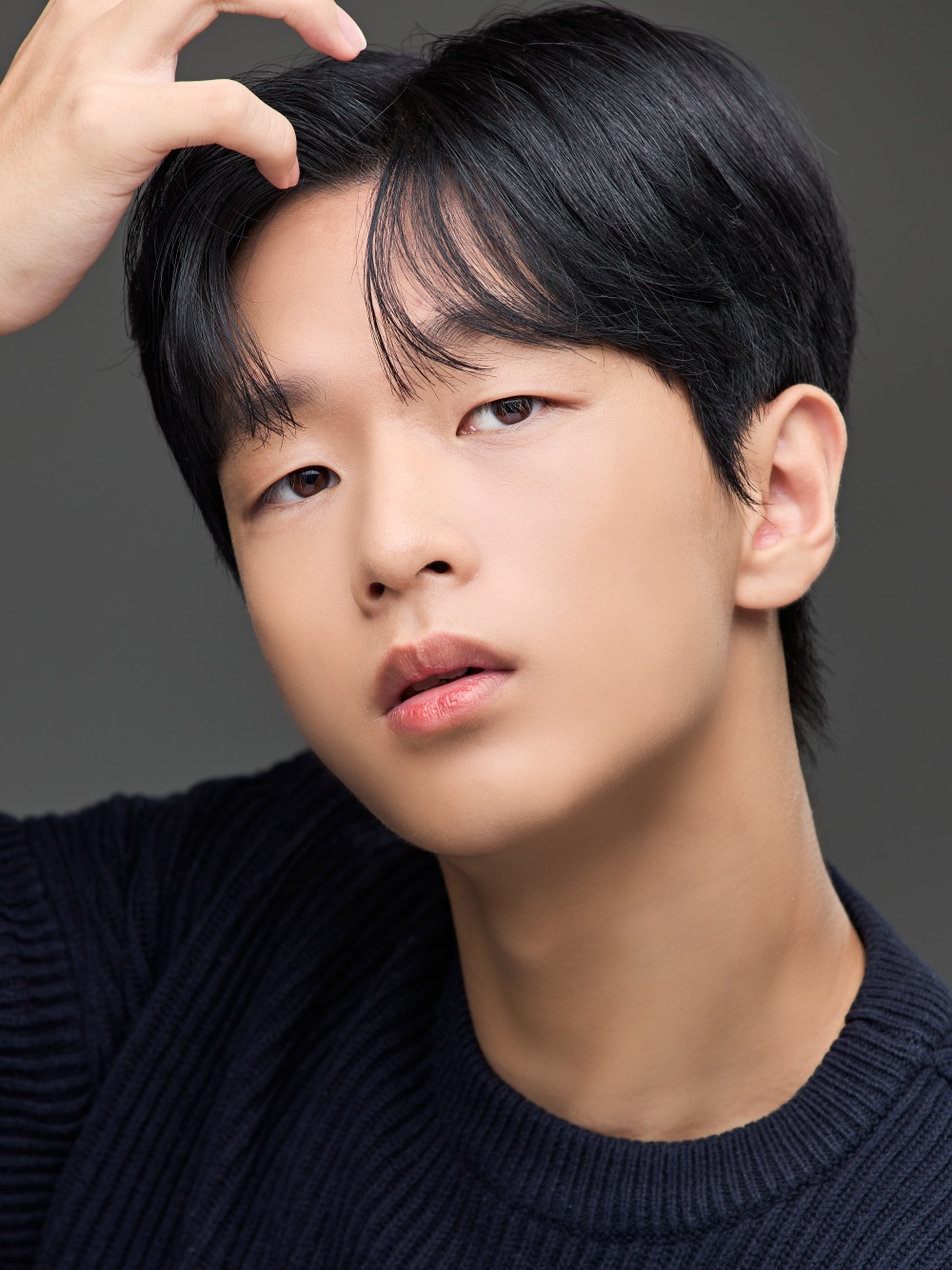